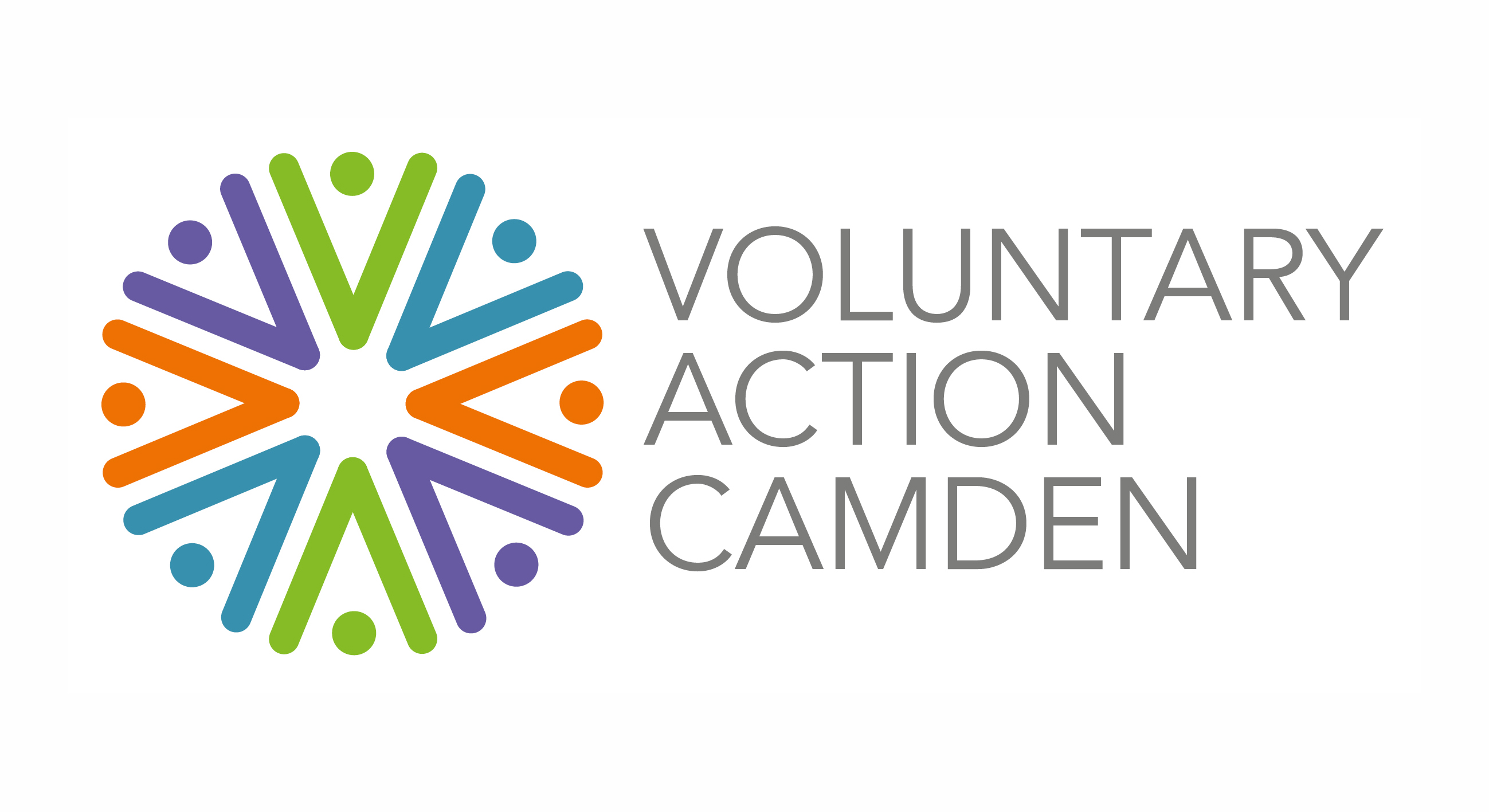 Camden Community Impacts Resilience Fund
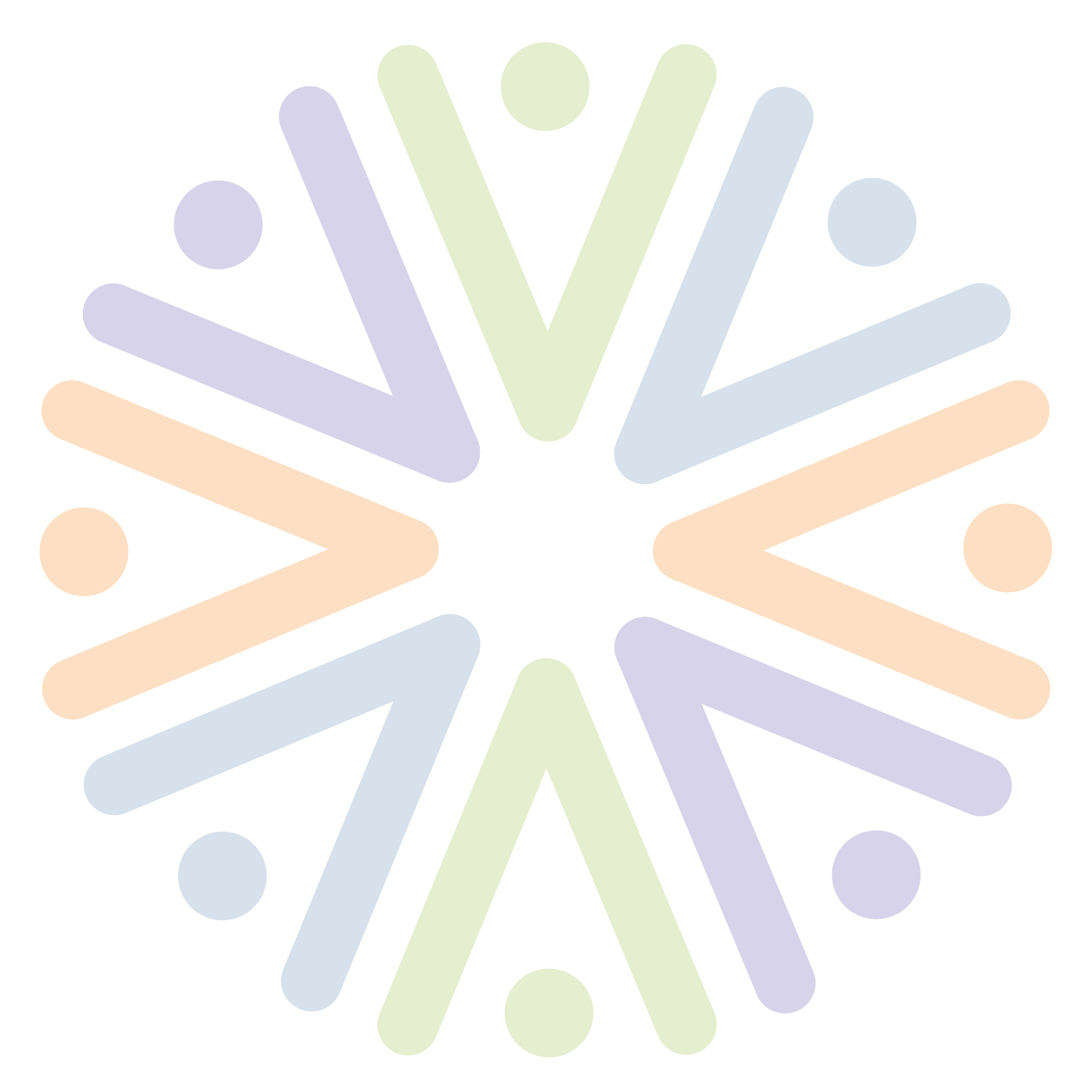 Two grants are now open for applications with a total value of £750,000
The Recovery Fund- £600,000 in total
Partnership and Networks Fund- £150,000 in total
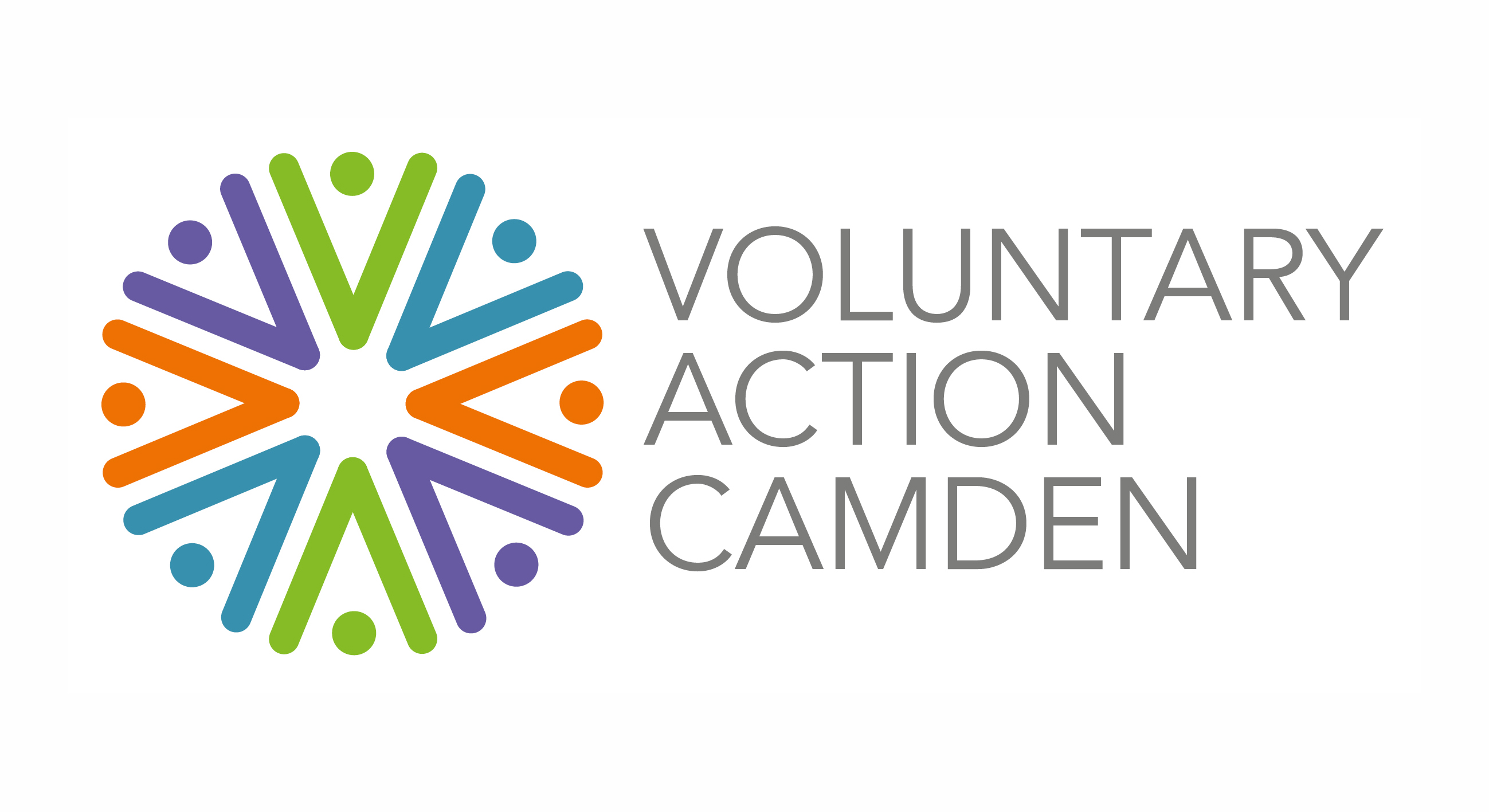 The Recovery Fund- £600,000 in total
Offering a grant of up to £15,000 to support organisations to return to business as usual. Funding can be used to cover day-to-day costs such as staffing, rent and utility bills.
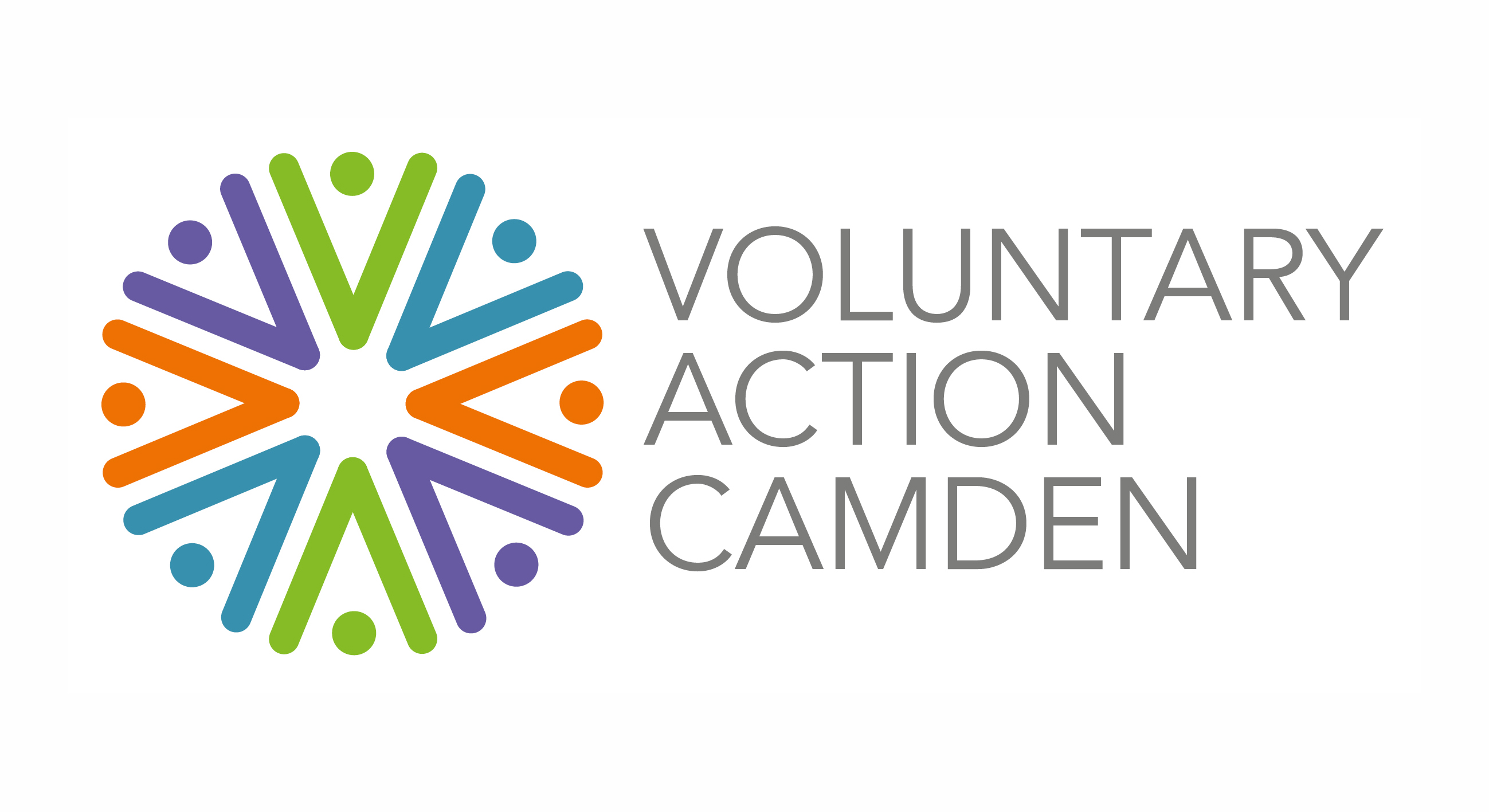 Partnership and Networks Fund- £150,000 in total
Offering a grant of up to £10,000 to support organisations to continue developing or to establish new partnerships and collaborations within the community. 

Applications can be made as individual organisations, partnerships or networks and the fund can also be used to cover core costs associated with this work such as staffing, rent and utility bills.
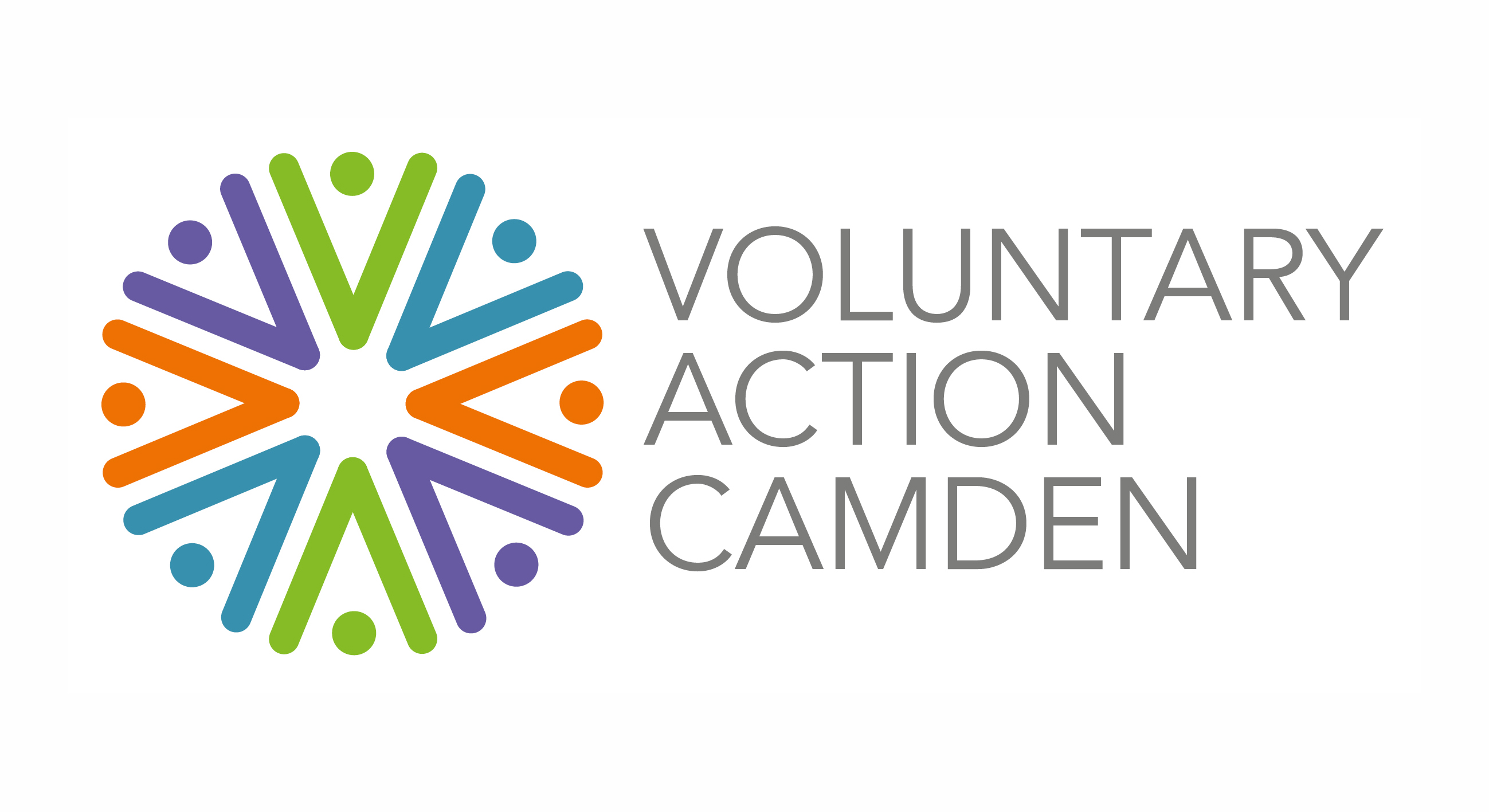 It’s a 2 stage process for both funds.  First stage is an expression of interest by 29th of November.

2nd Stage will be in January 2022
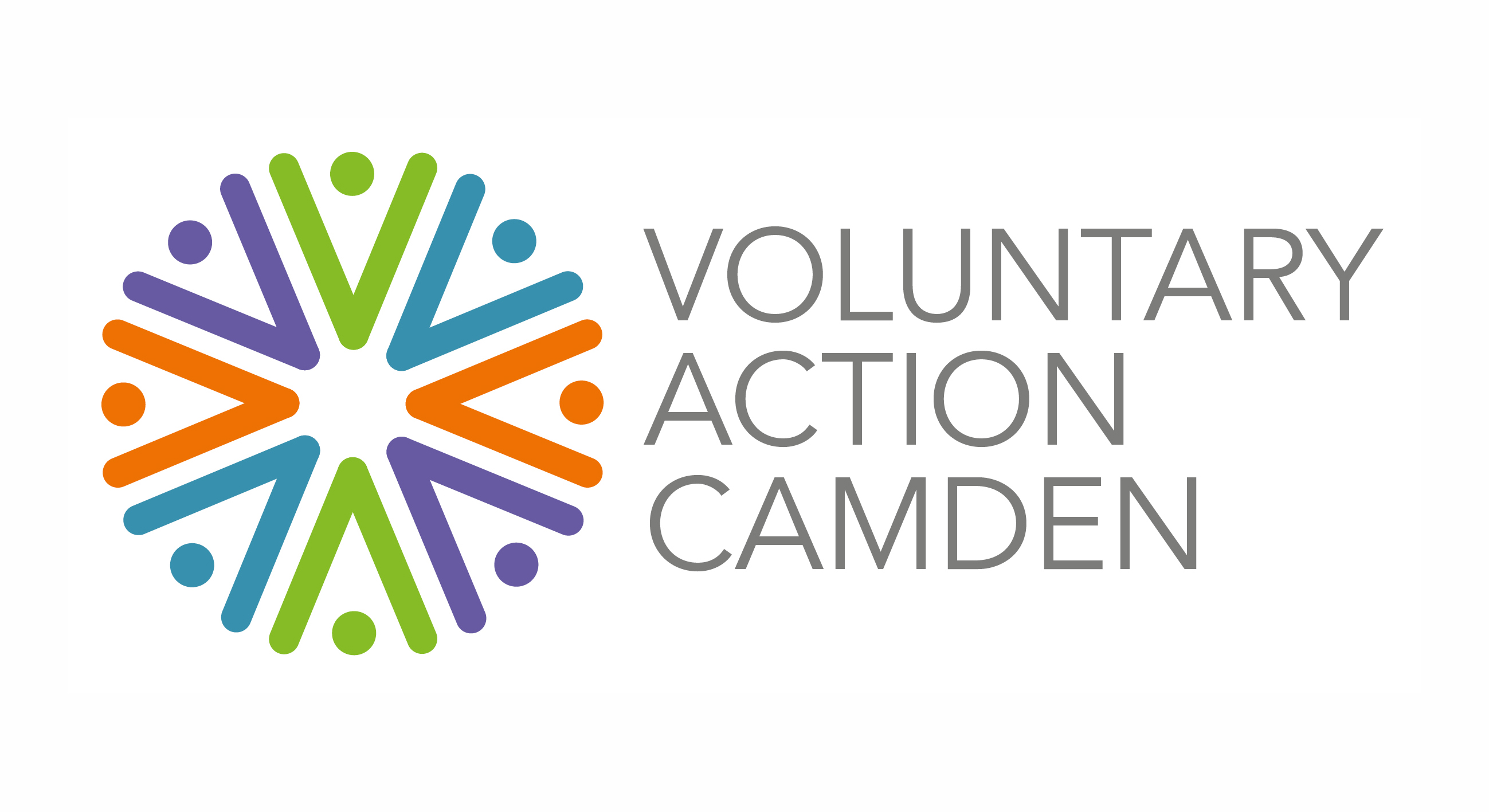 Overall Purpose
The overarching aims of the Community Impacts Resilience Fund, which your application should address are to increase your ability to contribute to Camden’s Renewal Missions:

➢ Food poverty and sustainability: By 2030, everyone eats well every day with nutritious, affordable, sustainable food. 

➢ Diversity in positions of power: By 2030, those holding positions of power in Camden are as diverse as our community – and the next generation is ready to follow. Page 3 of 7 

➢ Health and sustainability of estates: By 2030, Camden’s estates and streets are creative and sustainable. 

➢ Opportunities for young people: By 2025, every young person has access to economic opportunity that enables them to be safe and secure.
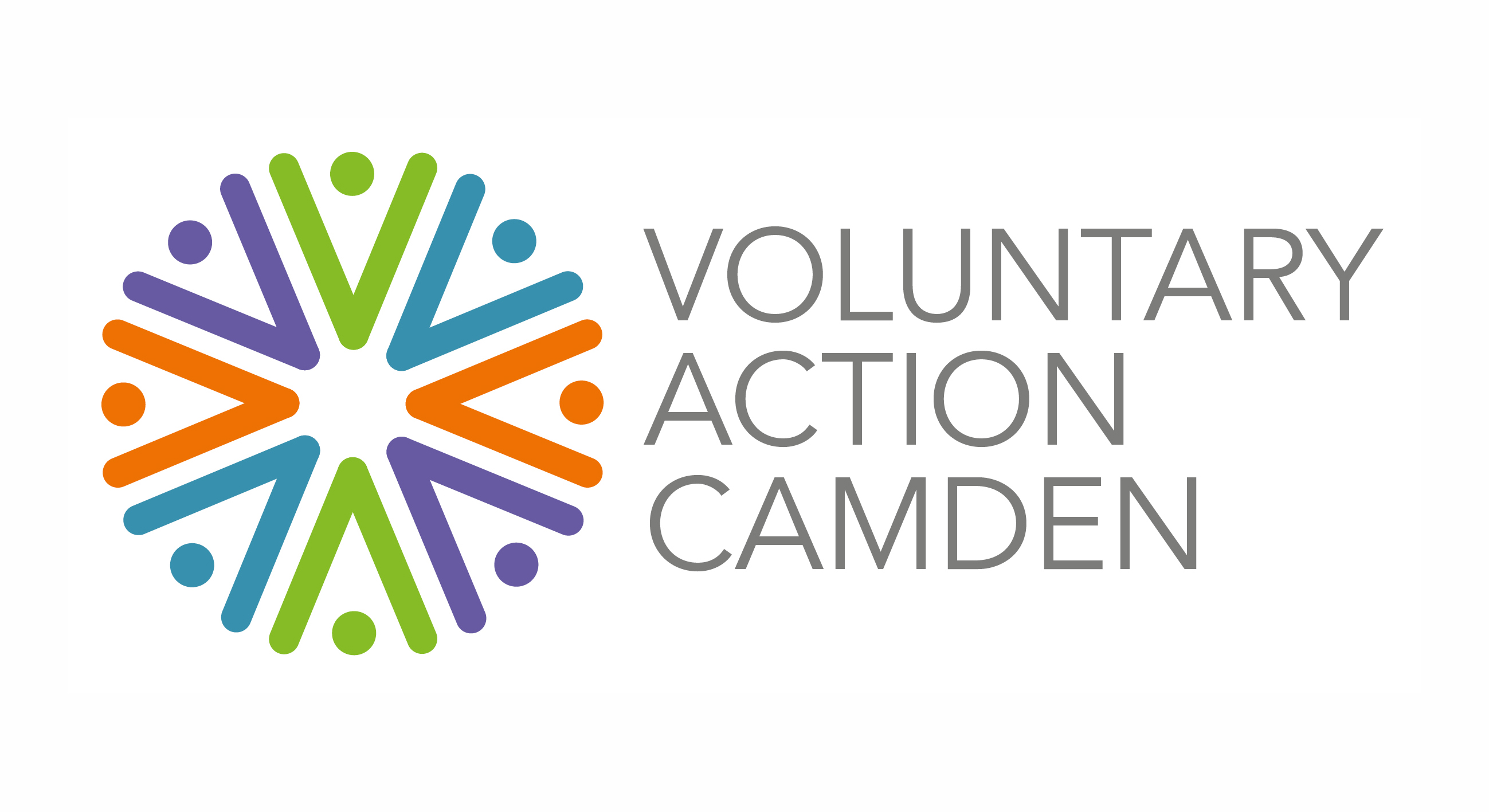 2 ways the resilience fund can support you
• Increasing your organisation’s financial resilience: For example, to provide training to trustees; to develop a new business plan; to develop and deliver a fundraising strategy; maximise the use of a building you manage; or to increase your organisation’s digital capacity.

• Enabling your organisation to respond to new and emerging needs: For example, you may have had to respond to a new community need; to form new partnerships; to reach out to different parts of the community; to deliver services in a different way such as online or through outreach; or establish new provision
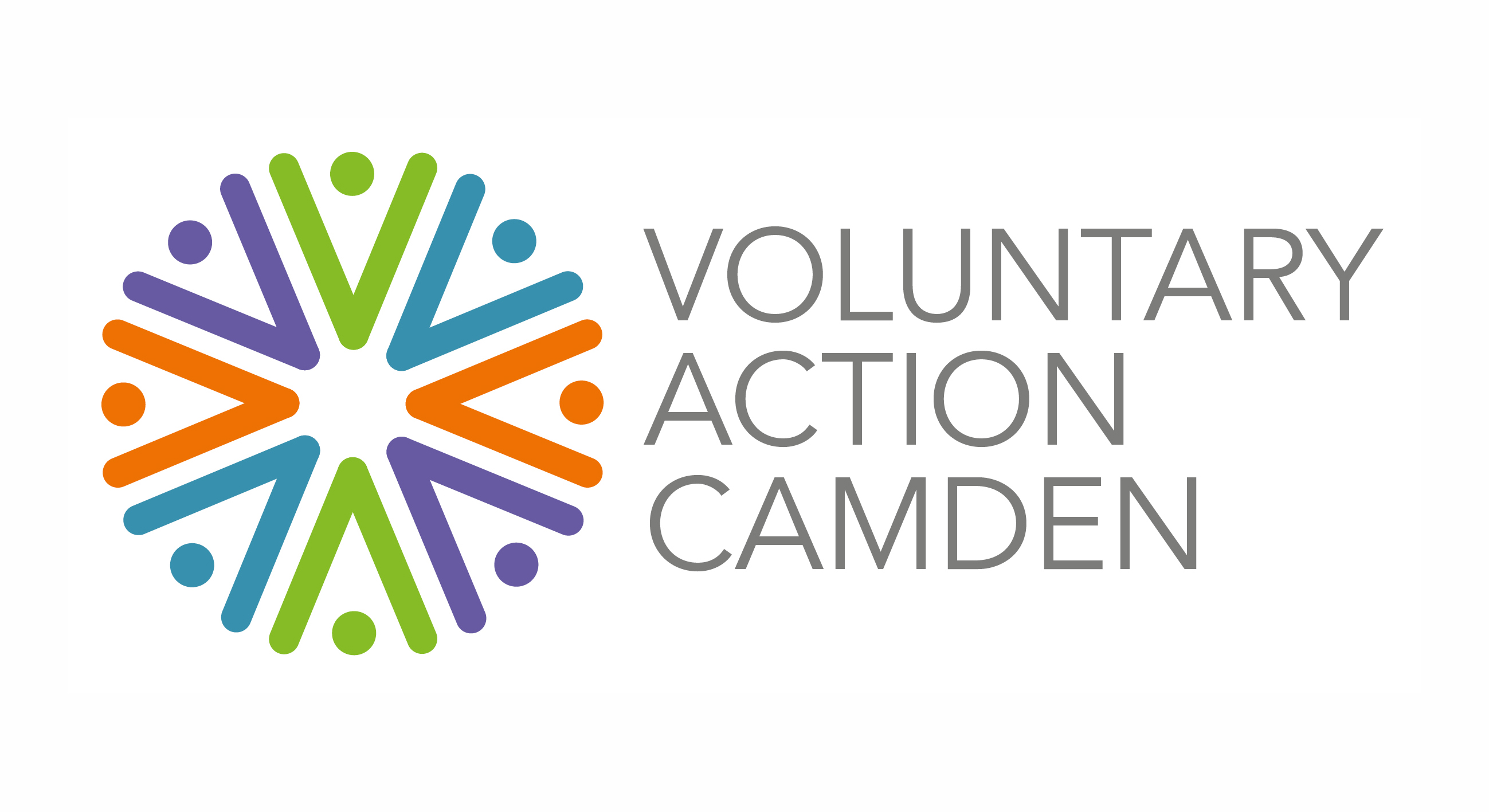 Some examples of ways the Partnerships fund could be used:
• To develop or establish a partnership to recognise the role and value of smaller and Black, Asian and minority led organisations and challenge the traditional power imbalances of partnership working. 

• A youth organisation may need to develop partnerships with local corporates to support its mentoring scheme. This funding could be used to fund additional staff time to identify and work with local corporates to develop and embed these partnerships. 

• A local food provider has been making regular referrals into a local advice service. This funding could be used to develop a formal partnership agreement and identify ways in which the two organisations can work more closely together in the future. 

• An existing network of organisations meet regularly to discuss challenges in their neighbourhood or community. They have developed several action plans but lack the resource and capacity to progress the work.
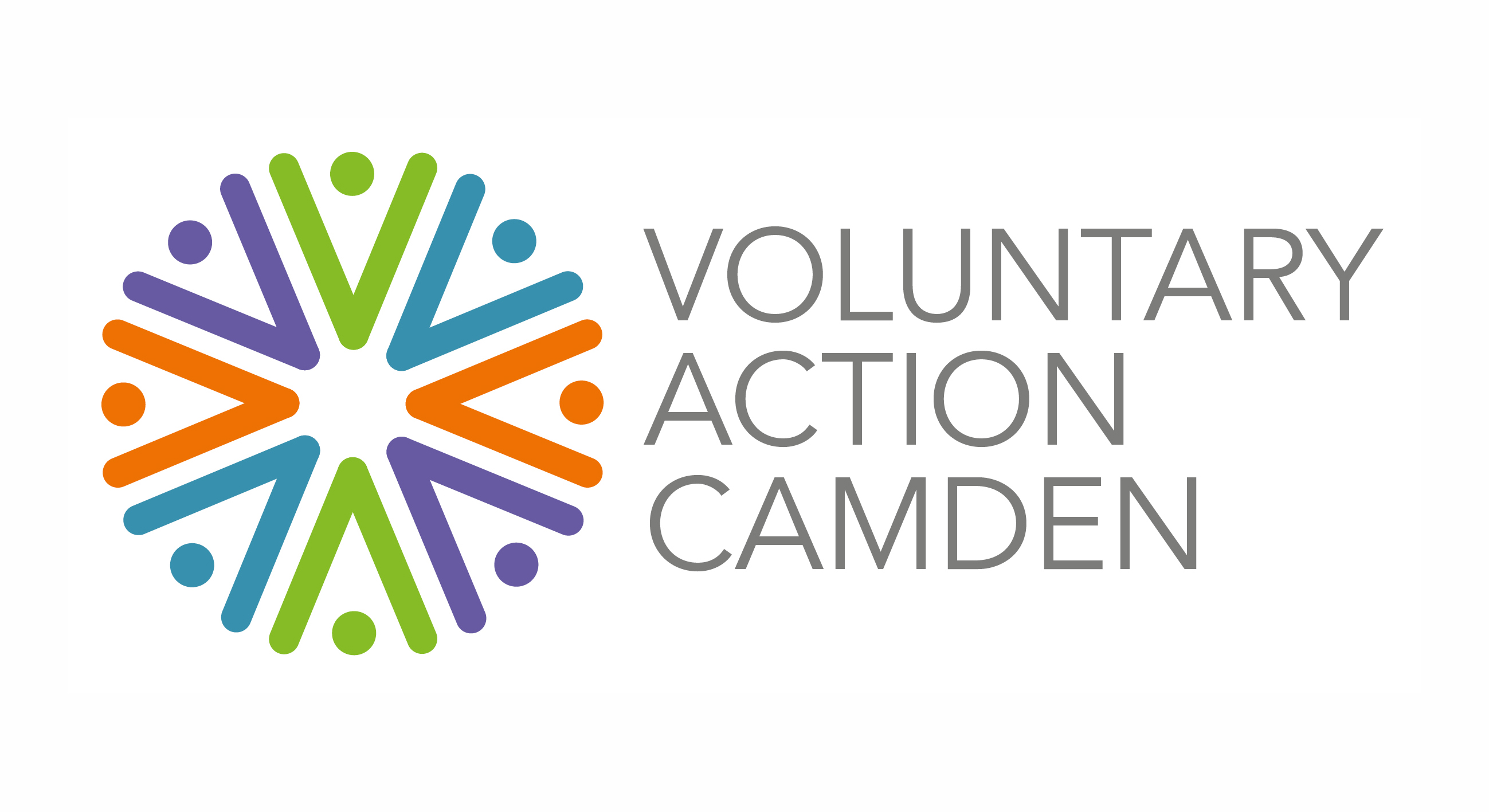 Eligibility:
• Is a registered charity or ‘not for profit’ which is what we have said for previous funding) 

• Has a focus and a track record of delivering to Camden residents 

• Has its own bank account with at least two unrelated signatories, or has an organisation that is willing to hold funds for them 

• Has a minimum of three trustees or is an unincorporated organisation with an agreement/ articles of association in place 

• Has recent annual accounts 

• Has a turnover of less than £2m
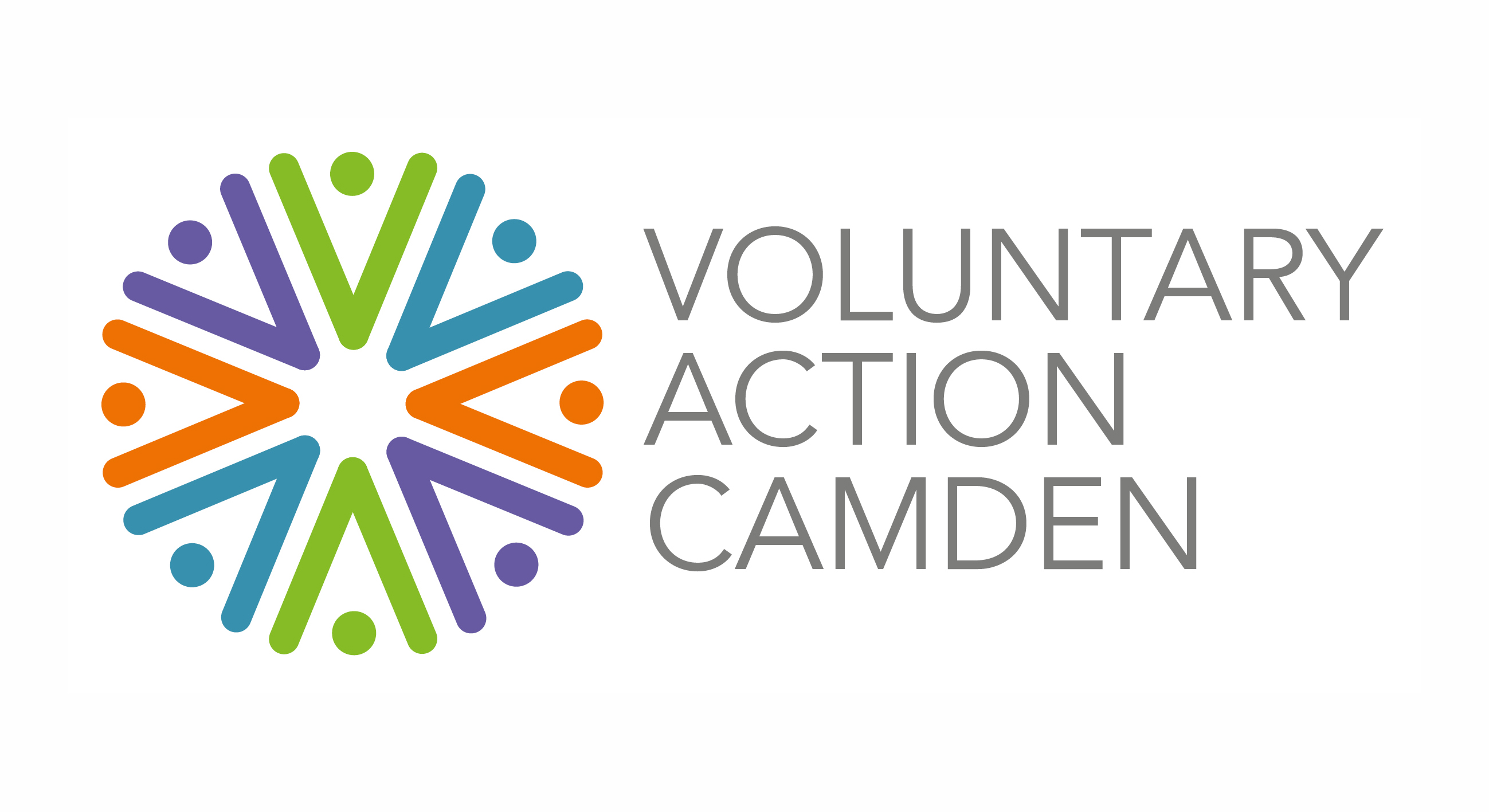 Your application must address the following:
• Whether the organisation meets the eligibility criteria 

• Demonstrates a clear need and a proposed response/ solution 

• The difference the funding will make to the organisation(s) and Camden residents 

• Ability to contribute to renewal and renewal missions 

• Organisations response supporting residents during the Covid pandemic 

• Financial viability of organisation 

• Financial impact of Covid on the organisation
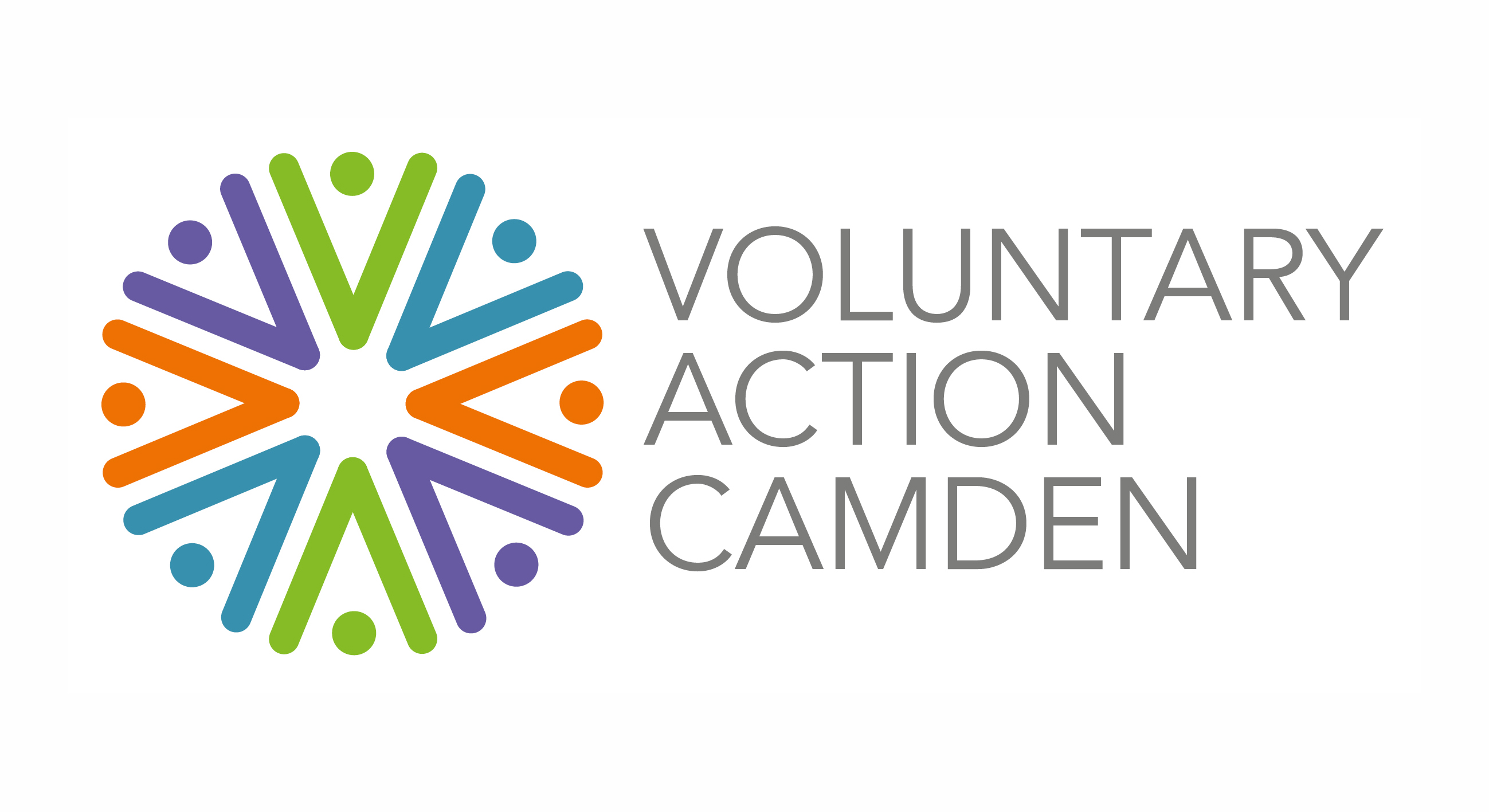 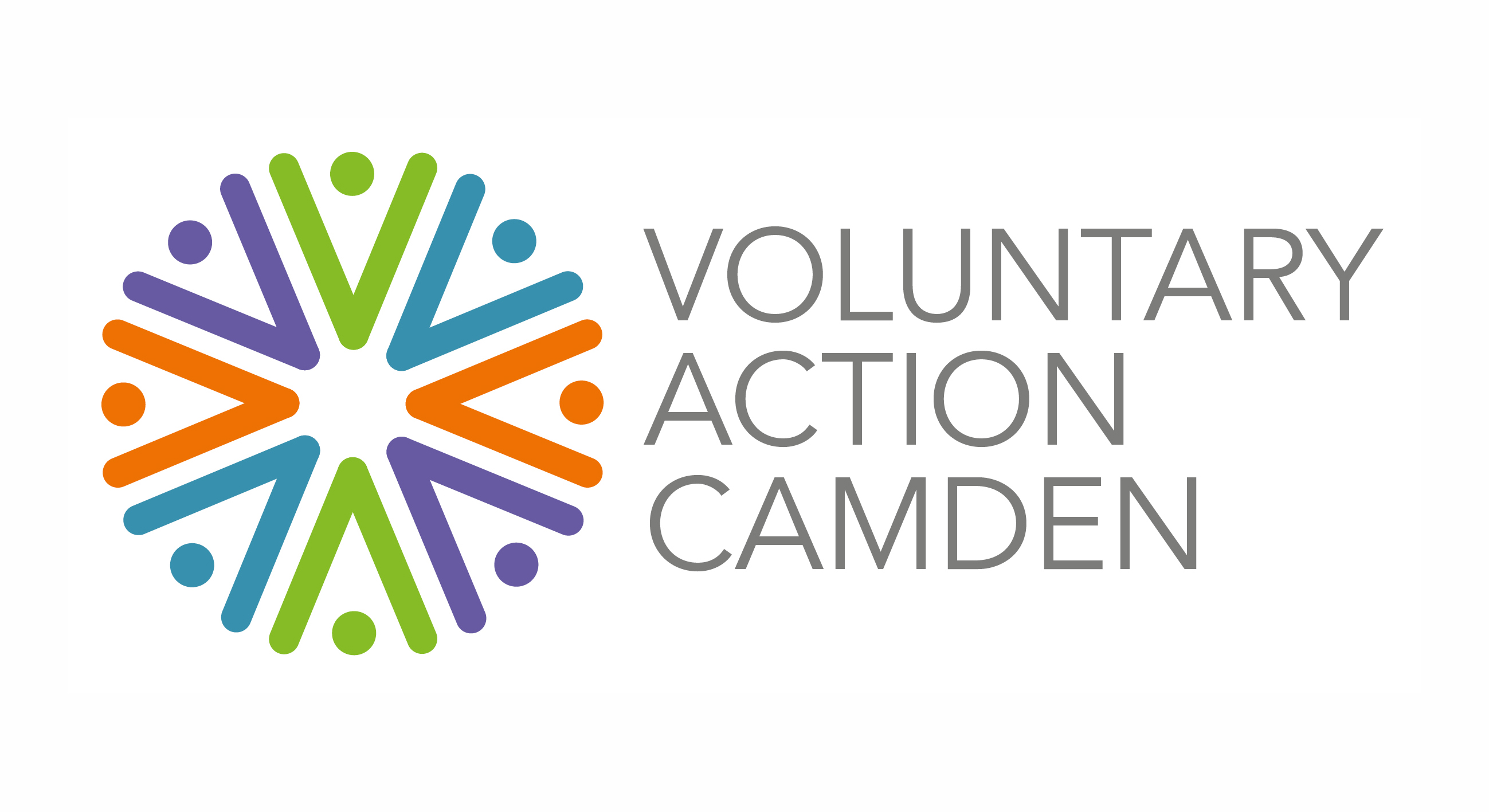 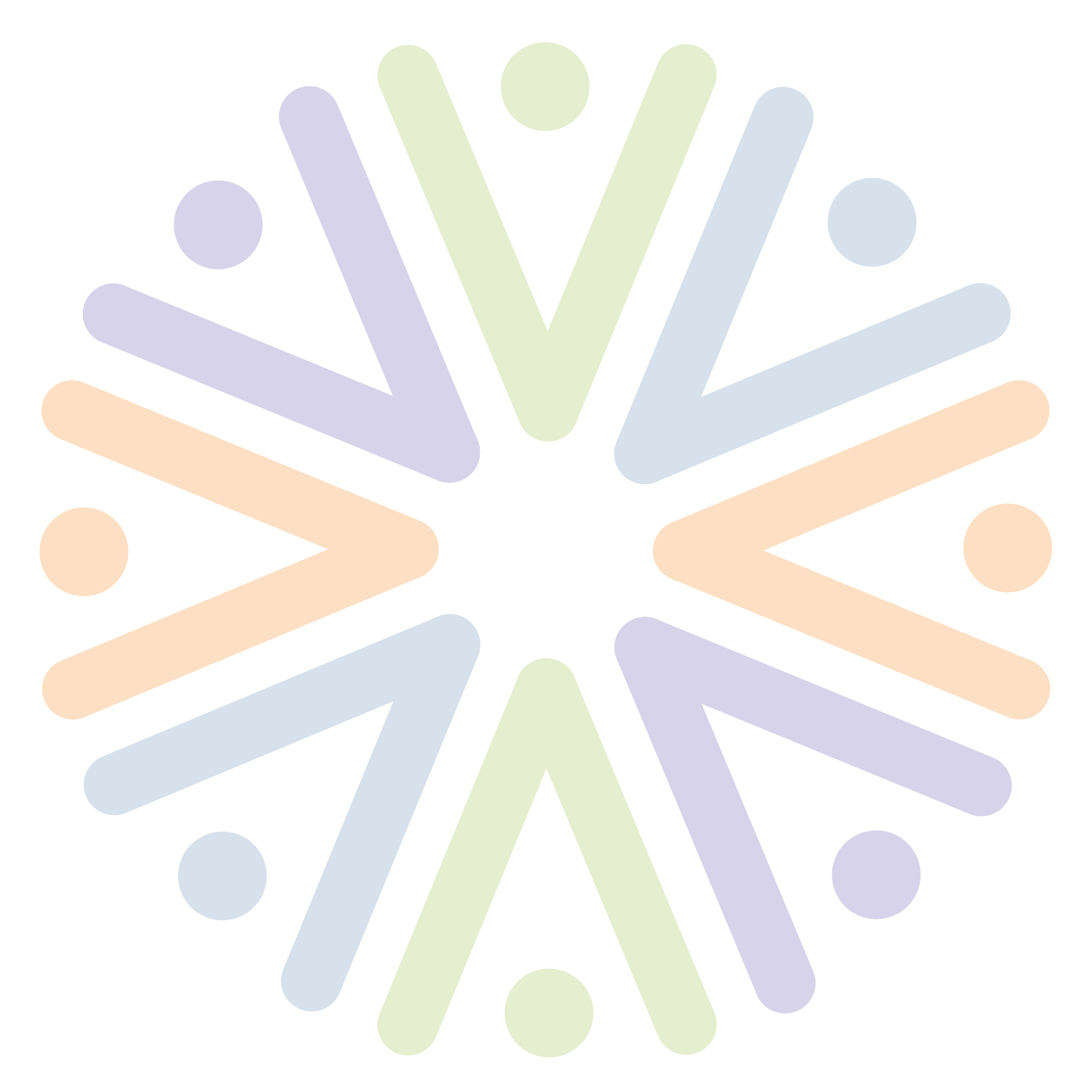 Q&A